Покарання пов'язані із позбавленням волі.
[Speaker Notes: © Copyright PresentationGo.com – The free PowerPoint template library]
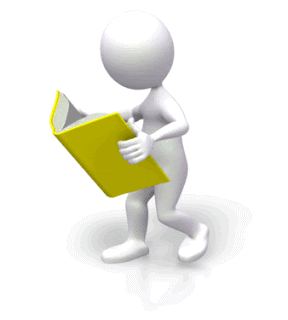 Виконання обмеження волі.
Виконання покарання у вигляді позбавлення волі на певний строк.
Виконання довічного позбавлення волі.
Обмеження волі
полягає в триманні засудженого в кримінально-виконавчій установі відкритого типу — виправному центрі без ізоляції від суспільства, але в умовах здійснення за ним нагляду та обов’язкового залучення до праці
має подвійний вплив на засудженого і його змістом є
тримання засудженого в кримінально-виконавчій установі відкритого типу, без ізоляції від суспільства в умовах здійснення за ним нагляду і проведення з ним виховної роботи
обов'язкове залучення засудженого до праці
обмеження волі
Особи, засуджені до обмеження волі, відбувають покарання у виправних центрах,
як правило, у межах адміністративно - територіальної одиниці відповідно до їх місця проживання до засудження
Місцеві органи виконавчої влади та органи місцевого самоврядування зобов’язані сприяти адміністрації виправних центрів у трудовому і побутовому влаштуванні засуджених
Управління (відділи) центрального органу виконавчої влади з питань виконання покарань в Автономній
Республіці Крим, областях, місті Києві та Київській області за погодженням з органами місцевого самоврядування визначають межі виправних центрів
Місця відбування покарання у виді обмеження волі
Покарання у виді обмеження волі полягає у триманні особи в кримінально-виконавчих установах відкритого типу без ізоляції від суспільства в умовах здійснення за нею нагляду з обов’язковим залученням засудженого до праці.
Обмеження волі встановлюється на строк від одного до п’яти років.
Обмеження волі не застосовується до неповнолітніх, вагітних жінок і жінок, що мають дітей віком до чотирнадцяти років, до осіб, що досягли пенсійного віку, військовослужбовців строкової служби та до інвалідів першої і другої групи
Засуджені до обмеження волі
мають право
зобов'язані
носити цивільний одяг, мати при собі портативні персональні комп'ютери та аксесуари до них, гроші, мобільні телефони та аксесуари до них, цінні речі, користуватися грішми без обмежень
виконувати законні вимоги адміністрації виправного центру, які стосуються порядку відбування призначеного покарання
сумлінно працювати у місці, визначеному адміністрацією виправного центру
відправляти листи, отримувати посилки (передачі) і бандеролі, одержувати короткострокові побачення без обмежень, а тривалі побачення - до трьох діб один раз на місяць
постійно знаходитися в межах виправного центру під наглядом, залишати його межі лише за спеціальним дозволом адміністрації цього центру
користуватися засобами мобільного зв'язку;
одержувати правову допомогу
проживати за особистим посвідченням, яке видається взамін паспорта
проживати, як правило, у спеціально призначених гуртожитках
Направлення засуджених до обмеження волі для відбування покарання
Особи, засуджені до обмеження волі, прямують за рахунок держави
до місця відбування покарання самостійно.
Кримінально-виконавча інспекція згідно з вироком суду вручає засудженому припис про виїзд до місця відбування покарання.
Не пізніше трьох діб з дня одержання припису засуджений зобов’язаний виїхати до місця відбування покарання і прибути
туди відповідно до вказаного в приписі строку
Засуджені, яким обмеження волі призначено відповідно до статей 82 і 389 КК України, направляються
виправною колонією чи кримінально-виконавчою інспекцією до місця відбування покарання
З урахуванням особи та інших обставин справи суд може направити засудженого до обмеження волі до місця
відбування покарання у порядку, встановленому для осіб, засуджених до позбавлення волі.
У цьому випадку засуджений звільняється з-під варти при прибутті до місця відбування
покарання
Засуджений, який ухиляється від одержання припису про виїзд або не виїхав у встановлений строк до місця відбування покарання, за поданням кримінально-виконавчої інспекції затримується органом внутрішніх справ для встановлення причин порушення порядку слідування до місця відбування покарання.
У разі невиїзду без поважних причин суд за поданням кримінально-виконавчої інспекції направляє засудженого до місця відбування покарання в порядку, встановленому для засуджених до позбавлення волі.
У разі неприбуття засудженого до місця відбування покарання органом внутрішніх справ за поданням кримінально-виконавчої інспекції оголошується його розшук.
Після затримання засуджений направляється до місця відбування покарання в порядку, встановленому для засуджених до позбавлення волі.
У строк зараховується час попереднього ув’язнення під вартою, а також час слідування під вартою до виправного центру
Строк покарання обчислюється з дня прибуття і постановки
засудженого на облік у виправному центрі
Порядок і умови відбування покарання у виді обмеження волі
Усі новоприбулі до виправного центру засуджені тримаються в окремих приміщеннях, де протягом чотирнадцяти діб проходять медичне обстеження для виявлення інфекційних та інших захворювань, а також первинне психолого - педагогічне та інше вивчення.
Засуджені до обмеження волі мають право:
носити цивільний одяг, мати при собі портативні персональні комп’ютери та аксесуари до них, гроші, мобільні телефони та аксесуари до них, цінні речі, користуватися грішми без обмежень;
відправляти листи, отримувати посилки (передачі) і бандеролі, одержувати короткострокові побачення без обмежень, а тривалі побачення – до трьох діб один раз на місяць;
користуватися засобами мобільного зв’язку;
одержувати правову допомогу.
Засудженим може бути дозволено короткочасні виїзди за межі виправного центру за обставин, передбачених законом для осіб, засуджених до позбавлення волі, а також з інших поважних причин у таких випадках:
за необхідності звернутися в медичний заклад з приводу захворювання чи лікування за наявності відповідного медичного висновку;
для складання іспитів у навчальному закладі;
за викликом слідчого, прокурора, слідчого судді чи суду – на період здійснення кримінального провадження;
для попереднього вирішення питань трудового і побутового влаштування після звільнення – строком до семи діб, без урахування часу на дорогу;
у разі виникнення інших життєво необхідних обставин, які потребують присутності засудженого.
Умови праці засуджених до обмеження волі
Засуджені до обмеження волі залучаються до праці, як правило, на виробництві виправних центрів, а також на договірній основі на
підприємствах, в установах чи організаціях усіх форм власності за умови забезпечення належного нагляду за їхньою поведінкою
Праця засуджених до обмеження волі регулюється законодавством про працю, за винятком правил прийняття на роботу, звільнення з роботи, переведення на іншу роботу
Переведення засуджених на іншу роботу, в тому числі в іншу місцевість, може здійснюватися власником підприємства, установи,
організації або уповноваженим ним органом за погодженням з адміністрацією виправного центру
Засудженим незалежно від усіх відрахувань належить виплачувати не менш як сімдесят п’ять відсотків загальної суми заробітку
Позбавлення волі
полягає в ізоляції засудженого та поміщенні його на певний строк до кримінально-виконавчої установи закритого типу
Встановлюється у межах
при призначенні покарання за сукупністю вироків у випадку, якщо хоча б один із злочинів є особливо тяжким, загальний строк позбавлення волі може бути більшим п’ятнадцяти років, але не повинен перевищувати двадцяти п’яти років
від одного року
до п’ятнадцяти років
волі у випадку призначення такого покарання особам, які не досягли до вчинення злочину вісімнадцятирічного віку
від шести місяців до десяти років
позбавлення волі
Переміщення засуджених до позбавлення волі
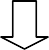 Засуджені направляються до місця відбування покарання і переміщуються в разі необхідності з одного місця відбування покарання в інше під вартою.
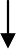 Переміщення засуджених під вартою здійснюється з додержанням правил тримання:
При переміщенні засуджених під вартою їм забезпечуються необхідні побутові і санітарно-гігієнічні умови
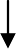 При переміщенні засуджених під вартою вони забезпечуються колонією (органом-відправником) одягом і взуттям за сезоном, а також харчуванням за встановленими нормами на весь період прямування
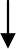 Переміщення засуджених під вартою здійснюється за рахунок держави
чоловіки окремо від жінок;
неповнолітні – від дорослих;
підслідні, які притягуються до кримінальної відповідальності в одному кримінальному провадженні, – окремо між собою;
засуджені, які раніше працювали в суді, органах прокуратури, юстиції та правоохоронних органах, ізольовано від інших категорій;
засуджені до довічного позбавлення волі – окремо від інших категорій.
Хворі на активну форму туберкульозу легенів, психічно хворі – окремо між собою і окремо від здорових, у разі потреби за висновком лікаря – в супроводі
медичного працівника
Вид колонії, в якій засуджені до позбавлення волі мають відбувати покарання, визначається центральним органом виконавчої влади, що реалізує єдину державну політику у сфері виконання кримінальних покарань залежно від
ступеня тяжкості вчиненого злочину
категорії, до якої належить засуджений
Особи у виправних колоніях різного рівня безпеки
мінімального рівня безпеки з полегшеними умовами тримання
мінімального рівня безпеки із загальними умовами тримання
середнього рівня безпеки
максимального рівня безпеки
Режим у виправних і виховних колоніях
встановлений законом та іншими нормативно-правовими актами порядок виконання і відбування покарання, який забезпечує
ізоляцію засуджених
постійний нагляд за ними
реалізацію їхніх прав і законних інтересів
виконання покладених на них обов'язків
зміну умов тримання засуджених
безпеку засуджених і персоналу
роздільне тримання різних категорій засуджених
різні умови тримання засуджених залежно від виду колонії
У колоніях встановлюється роздільне тримання
чоловіків і жінок, неповнолітніх і дорослих.
вперше засуджені до позбавлення волі тримаються окремо від тих, які раніше відбували покарання у виді позбавлення волі.
засуджені до довічного позбавлення волі;
засуджені, яким покарання у виді смертної кари замінено довічним позбавленням волі;
засуджені, яким покарання у виді смертної кари або довічного позбавлення волі замінено позбавленням волі на певний строк у порядку помилування або амністії;
засуджені, які раніше працювали в суді, органах прокуратури, юстиції, правоохоронних органах, та, за власним бажанням, особи, які здійснювали адвокатську діяльність;
чоловіки, вперше засуджені до позбавлення волі за злочини, вчинені з необережності
брати участь у трудовій діяльності
отримувати медичну допомогу і лікування
здійснювати листування з особами, які знаходяться за межами колоній, вести з ними телефонні розмови
Засуджені, які відбувають покарання у виді позбавлення волі, мають право
одержувати і відправляти посилки, бандеролі, грошові перекази, одержувати передачі
розпоряджатися вільним часом
одержувати правову допомогу
звертатися до адміністрації з проханням внести подання щодо умовно-дострокового звільнення від відбування покарання
ЗАСУДЖЕНІ ЗОБОВ'ЯЗАНІ
утримувати в чистоті і порядку приміщення, дбайливо ставитися до майна колонії і предметів, якими вони користуються при виконанні дорученої роботи, здійснювати за ними належний догляд і використовувати їх тільки за призначенням
дотримуватися норм, які визначають порядок і умови відбування покарання, розпорядок дня колонії, правомірних взаємовідносин з іншими засудженими, персоналом колонії та іншими особами
виконувати встановлені законодавством вимоги персоналу колонії
виконувати необхідні роботи по самообслуговуванню, благоустрою колонії
дотримуватися вимог пожежної безпеки і безпеки праці
дотримуватися санітарно-гігієнічних норм
полягає в ізоляції засудженого та поміщенні його до спеціальної кримінально-виконавчої установи пожиттєво
Довічне позбавлення волі
є найсуворішим з усіх видів покарань, встановлюється за вчинення особливо тяжких злочинів і застосовується лише у випадках, спеціально передбачених КК України, якщо суд не вважає за можливе застосовувати позбавлення волі на певний строк
Не застосовується довічне позбавлення волі до таких категорій осіб
осіб, ще вчинили злочин у віці до 18 років
осіб, що вчинили злочин у віці понад 65 років
жінок, що були в стані вагітності під час вчинення злочину
жінок, що були в стані вагітності на момент постановлення вироку
Засуджені, які відбувають покарання у виді довічного позбавлення волі, розміщуються в приміщеннях камерного типу, як правило, по дві особи і носять одяг спеціального зразка
засуджені до довічного позбавлення волі відбувають покарання
чоловіки
жінки
у секторах середнього рівня безпеки виправних колоній мінімального рівня безпеки із загальними умовами тримання та виправних колоніях середнього рівня безпеки
у секторах максимального рівня безпеки виправних колоній середнього рівня безпеки та виправних колоніях максимального рівня безпеки
Засуджені, які відбувають покарання у виді довічного позбавлення волі
розміщуються в приміщеннях камерного типу, як правило, по дві особи
носять одяг спеціального зразка
за заявою засудженого
випадках з метою захисту засудженого від можливих посягань на його життя з боку інших засуджених
за постановою начальника колонії
випадках необхідних чи запобігання вчиненню ним злочину
можуть тримати в одиночній камері
при наявності медичного висновку
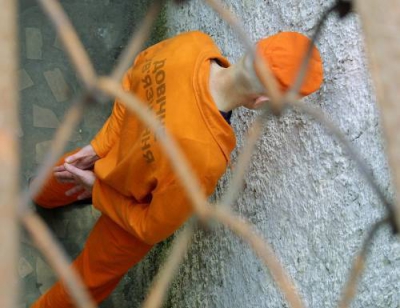 Засуджені до довічного позбавлення волі
залучаються до праці
тільки
на території колонії з урахуванням вимог тримання їх у приміщеннях камерного типу
Засуджені до довічного позбавлення волі мають право
гроші, зароблені у виправній колонії, одержані за переказами, за рахунок пенсії та іншого доходу, без обмеження їх обсягу витрачати для придбання продуктів харчування, одягу, взуття, білизни та предметів першої потреби
одержувати один раз на місяць короткострокове побачення та один раз на два місяці тривале побачення з близькими родичами (подружжя, батьки, діти, всиновлювачі, всиновлені, рідні брати і сестри, дід, баба, онуки)
тривалі побачення можуть надаватися і подружжю, яке проживало однією сім'єю, але не перебувало у шлюбі, за умови, що в них є спільні неповнолітні діти
на побачення з іншими особами без обмеження в часі та кількості в робочі, вихідні, святкові, неробочі дні у будь-який час з 8 години до 20 години для одержання правової допомоги, конфіденційних юридичних консультацій, що невідкладно організовуються адміністрацією установи виконання покарань за ініціативою засуджених, їхніх родичів
Засудженим надається щоденна прогулянка тривалістю одна година
При сумлінній поведінці і ставленні до праці після відбуття п'яти років строку покарання засудженому може бути дозволено брати участь у групових заходах освітнього, культурно-масового та фізкультурно-оздоровчого характеру
Засудженим до довічного позбавлення волі
може бути подано клопотання про його 
помилування
після відбуття ним не менше 
двадцяти років призначеного покарання
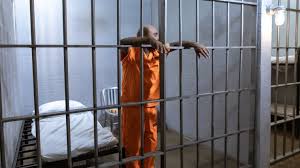 Особливості виконання та відбування покарання жінками, засудженими до покарання у виді довічного позбавлення волі
розміщуються, як правило, у секторах середнього рівня безпеки виправних колоній мінімального рівня безпеки із загальними умовами тримання
встановлюється режим, передбачений для тримання засуджених у виправній колонії середнього рівня безпеки
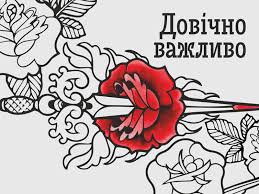 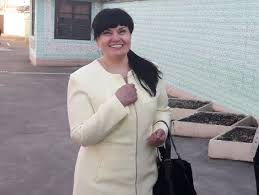